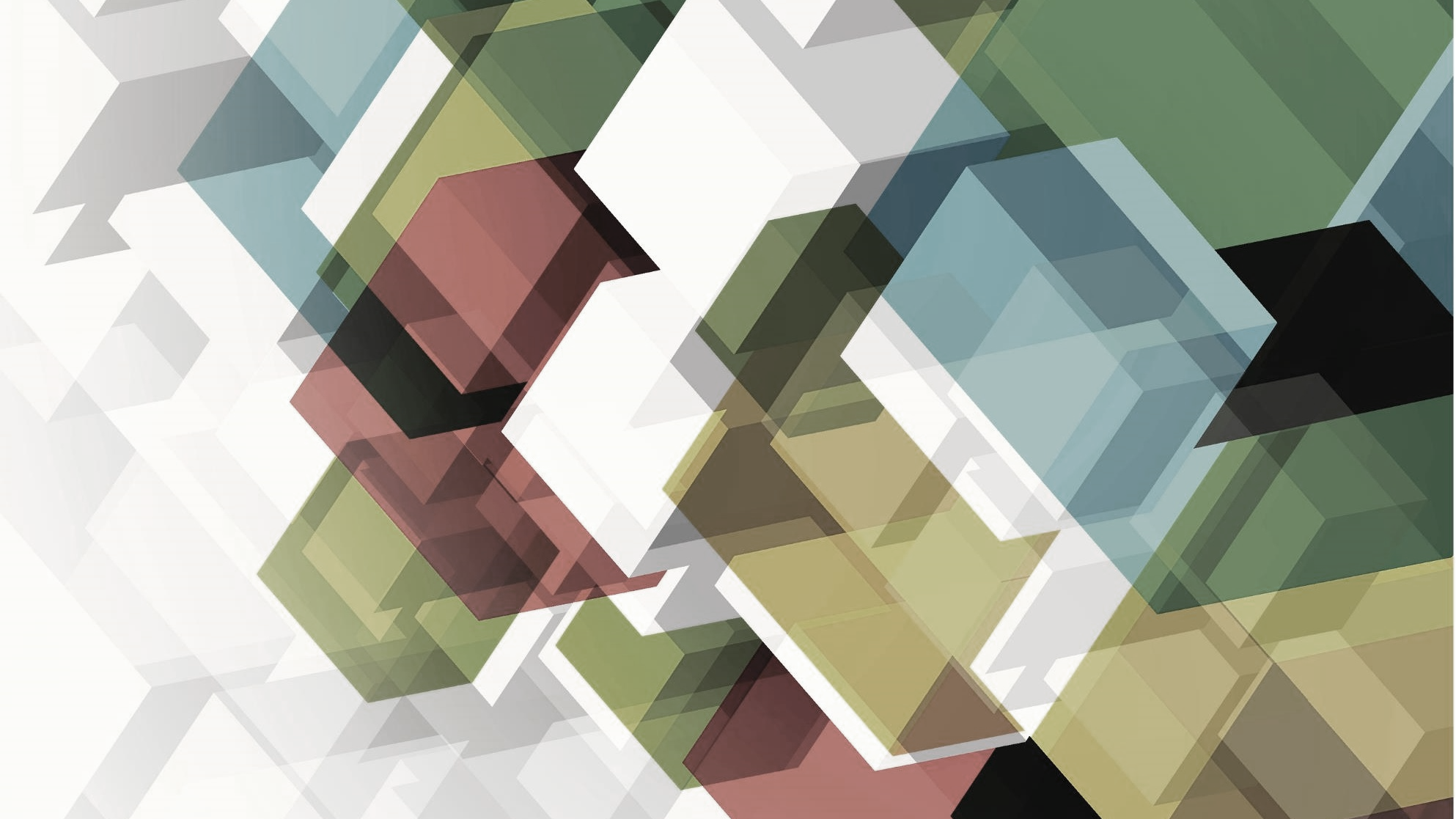 CHRIST ABOVE ALL
JoLynn Gower
Spring 2020
jgower@guardingthetruth.org
ABOUT THIS CLASS
YOU WILL NEED:
    Workbook
    Good Bible translation (I will be reading NASB updated)
    Concordance keyed to translation
    Atlas/Bible maps are helpful
WORK THROUGH ASSIGNED SECTION BEFORE CLASS
AUDIO and POWERPOINT: Curriculum tab  
   www.guardingthetruth.org
QUESTIONS:
    217-493-6151 or jgower@guardingthetruth.org
VERSE FOR THE JOURNEY
Colossians 3:1-2  Therefore if you have been raised up with Christ, keep seeking the things above, where Christ is, seated at the right hand of God.  Set your mind on the things above, not on the things that are on earth. 
Mind: phroneo: understanding, attitude
Philippians 2:1-5  Therefore if there is any encouragement in Christ, if there is any consolation of love, if there is any fellowship of the Spirit, if any affection and compassion, make my joy complete by being of the same mind, maintaining the same love, united in spirit, intent on one purpose. Do nothing from selfishness or empty conceit, but with humility of mind regard one another as more important than yourselves; do not merely look out for your own personal interests, but also for the interests of others. Have this attitude in yourselves which was also in Christ Jesus…
STATISTICS
We have a lot in common with the Colossian church!
 American Christians on Bible reading:
    42% say it is essential
    37% say important but not essential
    21% say not important 
    39% say Bible is literal Word of God
    36% say it isn’t literally God’s Word
    18% say it was written only by man
 45% of American non-Christians believe Christianity is
    an extremist religion
 92% of Americans believe Jesus was a real person
       56% believe that He was God
       31% believe that He was sinless on earth
THE CHURCH IN COLOSSAE
Located about 100 miles inland from Ephesus on a trade route
 Cosmopolitan nature mingled various religious philosophies and Eastern religions
 Not mentioned in Acts because Paul didn’t start the church and it isn’t apparent that he even visited it
Paul had heard of their faith
Colossians 1:3-5  We give thanks to God, the Father of our Lord Jesus Christ, praying always for you, since we heard of your faith in Christ Jesus and the love which you have for all the saints; because of the hope laid up for you in heaven, of which you previously heard in the word of truth, the gospel
THE CHURCH BEGINS
While Paul was in Ephesus, at least two men from Colossae came to faith: Epaphras and Philemon
Epaphras was likely one of the founders of the Colossian church
Colossians 1:6-8 …which has come to you, just as in all the world also it is constantly bearing fruit and increasing, even as it has been doing in you also since the day you heard of it and understood the grace of God in truth; just as you learned it from Epaphras, our beloved fellow bond-servant, who is a faithful servant of Christ on our behalf,  and he also informed us of your love in the Spirit. 
Epaphras also ministered in Hierapolis and Laodicea
Epaphras was also imprisoned with Paul:Philemon 1:23  Epaphras, my fellow prisoner in Christ Jesus, greets you…
LESSON #1
Philemon had a church that met in his house; many believe his wife was Aphia and that Archippus was Philemon’s son and “pastor” of the church
God doesn’t always need an apostle
Epaphras wasn’t even a full-time Christian worker in Colossae
God doesn’t need elaborate buildings
God doesn’t need extensive organizations
The church in Colossae was perhaps five years old when Paul wrote this letter to address the heresies found in Colossae
But, Paul didn’t start with false teaching; he started with common ground: Christ is preeminent
HERETICAL FERTILE GROUND
Many competing philosophies
 Loss of moral values/truth
 Loss of shame
 Religious fraud
 Continual influx of new ideas and doctrines
 Political correctness
 Tolerance and its corollary: everybody wins
 Strong media bias
 Government limitations/control of religion
 Failure to value life/infanticide
 Willingness to combine multiple belief structures
EMPHASIS
CHRIST IS ALL YOU NEED
Colossians 1:13-14  For He rescued us from the domain of darkness, and transferred us to the kingdom of His beloved Son, in whom we have redemption, the forgiveness of sins. 
 The antidote to heresy and false teaching: TRUTH
 We must be able to defend what is true
1 Peter 3:15 …but sanctify Christ as Lord in your hearts, always being ready to make a defense to everyone who asks you to give an account for the hope that is in you, yet with gentleness and reverence; 
 Defense: apologia: reason we believe what we believe and do what we do
WHAT WE BELIEVE
What we believe influences how we act
Wrong doctrine is responsible for many people living lives that aren’t pleasing to God even though they claim to be “Christians”
Correct doctrine should lead to a sense of responsibility to share the gospel and to act in ways that are appropriate to the faith we espouse
The Christians in Colossae who were trying to do the right things obviously were being confronted by others from their culture and having their character maligned
1 Peter 3:16 and keep a good conscience so that in the thing in which you are slandered, those who revile your good behavior in Christ will be put to shame.
COUNTERING GNOSTICISM
In the Gnostic view, there is a true, ultimate and transcendent God, who is beyond all created universes and who never created anything in the sense in which the word “create” is ordinarily understood. While this True God did not fashion or create anything, He (or, It) “emanated” or brought forth from within Himself the substance of all there is in all the worlds, visible and invisible.
 Gnosticism has many variations, but all refer to Aeons, intermediate deific beings who exist between the ultimate, True God and ourselves. They, together with the True God, comprise the realm of Fullness (Pleroma) where the potency of divinity operates fully. 
One of the aeonial beings, Sophia, (“Wisdom”) is of great importance to the Gnostic world view
WATCH FOR WORDING
Sophia emanated from her own being a flawed consciousness, a being who became the creator of the material and psychic cosmos, all of which he created in the image of his own flaw. Unaware of his origins, he imagined himself to be the ultimate and absolute God. Since he took the already existing divine essence and fashioned it into various forms, he is also called the Demiurge or “half-maker”
 Among the Marcion heresies was that Yahweh was the Demiurge, the Old Testament God and that he is an enemy of the New Testament God
Watch for Paul to use words like fullness, complete, perfect, and wisdom, defining them biblically